Multi-Orde
Clingendael Strategische Monitor 2017
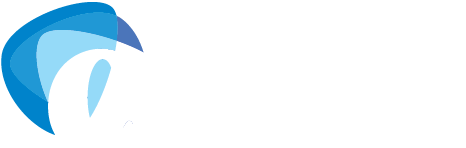 Februari 2017
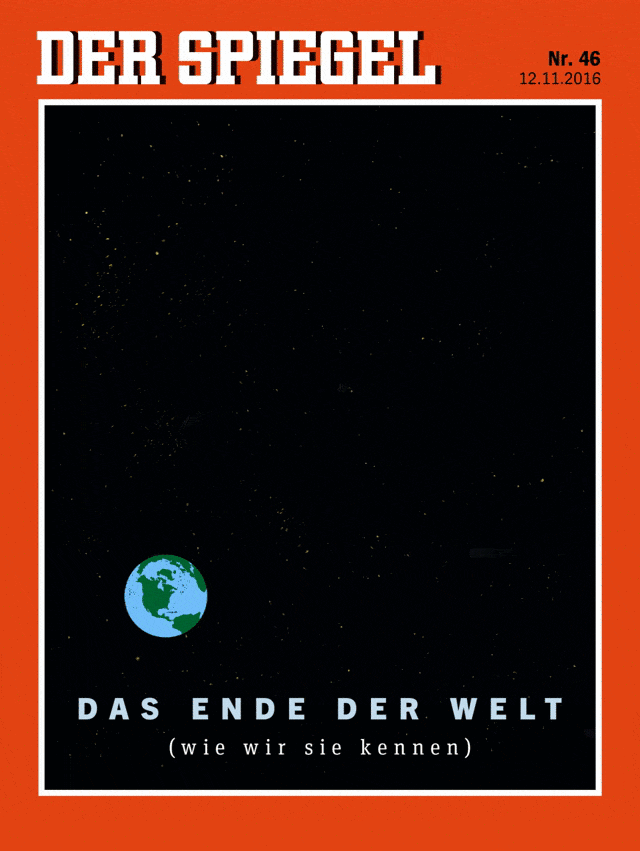 Wat is eraan de handin de wereld?
Huidige strategische oriëntatie
“De wereld is ondoorzichtiger en onvoorspelbaarder geworden met de opkomst van nieuwe geopolitieke en economische grote mogendheden en verschuivende internationale machtsverhoudingen”
Internationale Veiligheidsstrategie
“De wereld is in beweging door verschuivende geopolitieke en economische machtsverhoudingen”
Ministerie van Defensie, In het belang van Nederland
Is dat zo?CSM meet deze ideeën
Twee vragen centraal:
Welk dreigingsbeeld kan worden verwacht voor de EU en haar lidstaten in 2021?
In welke richting ontwikkelt de rules-based order zich tegen 2021?
10 verschillende thema’s
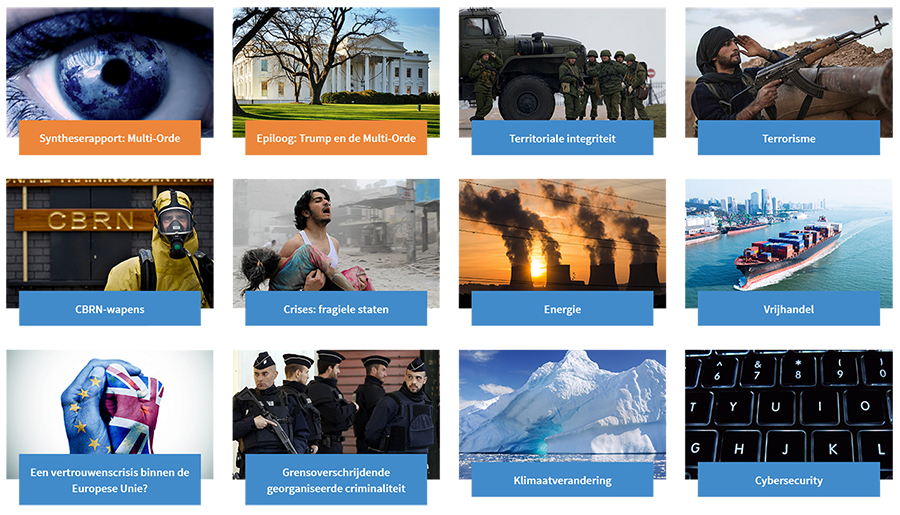 Evidence based methodologieClingendael structured expert approach
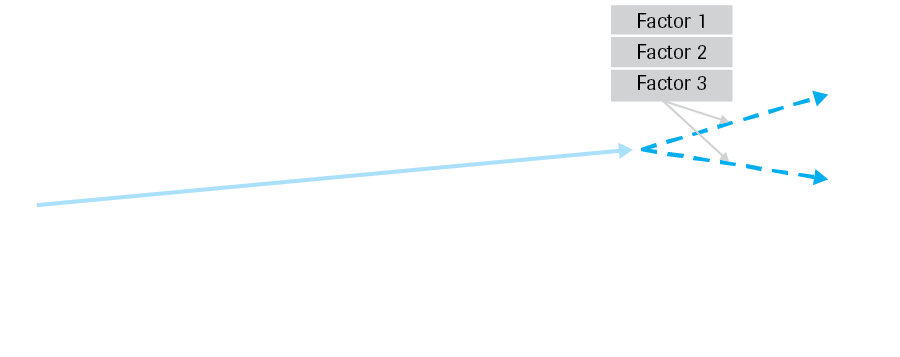 Doel: experts centraal – basis in kwantitatieve data
VoorbeeldTerritoriale integriteit
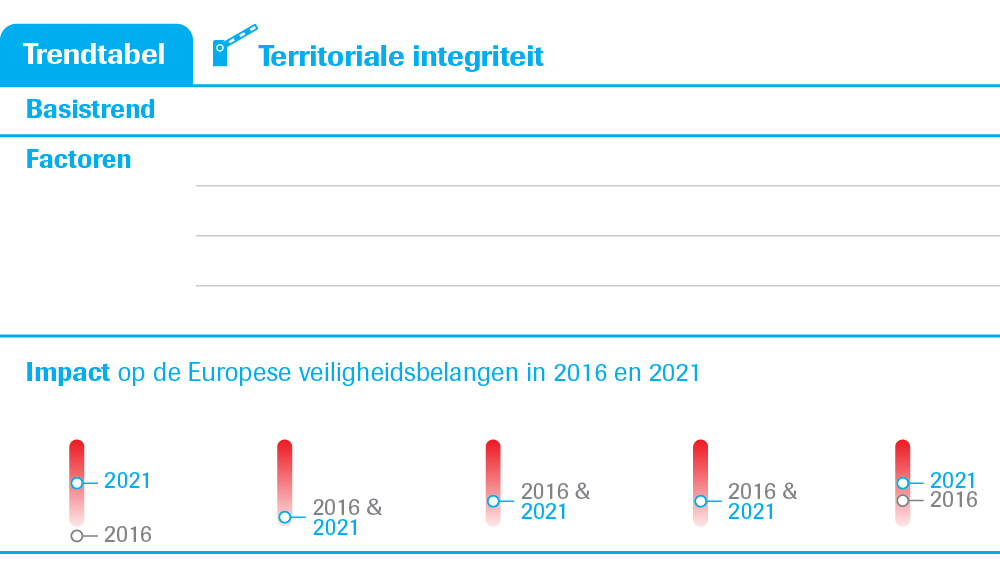 Bedreiging veiligheidsbelangen
Dreigingsbeeld EU 2021
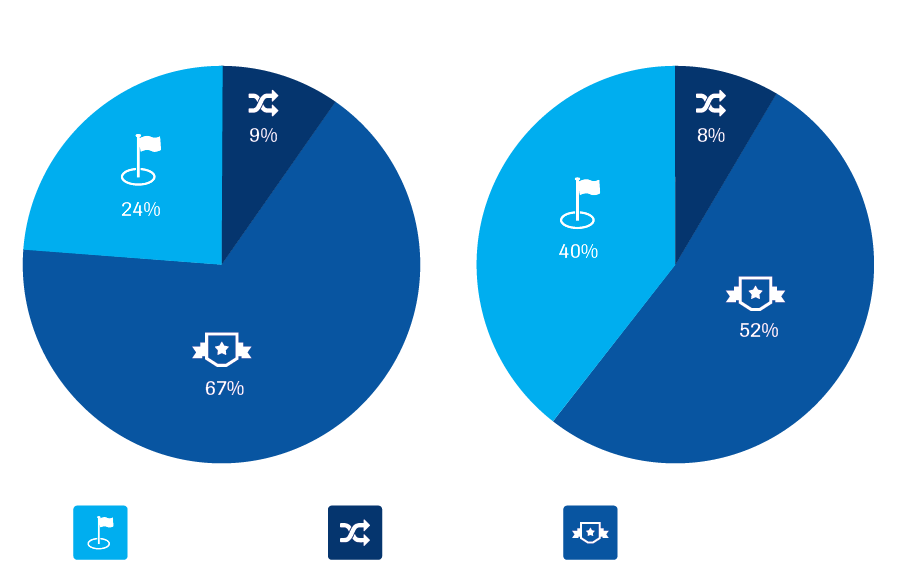 Internationale ordeNalevingsscores G8/G20
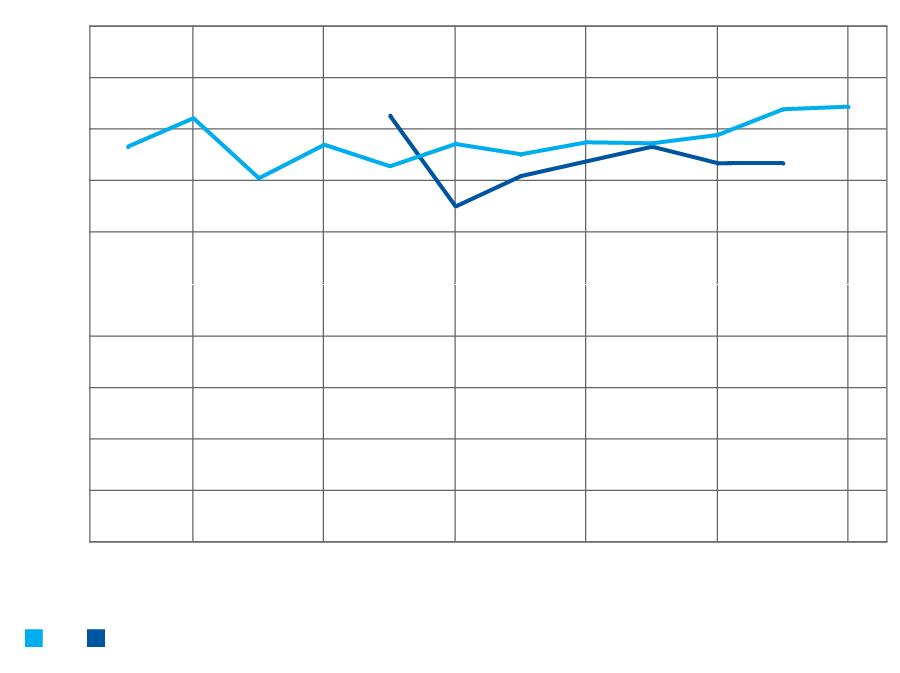 Internationale orde
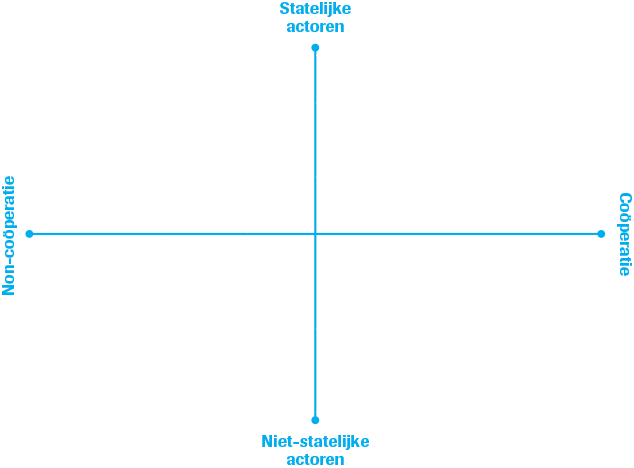 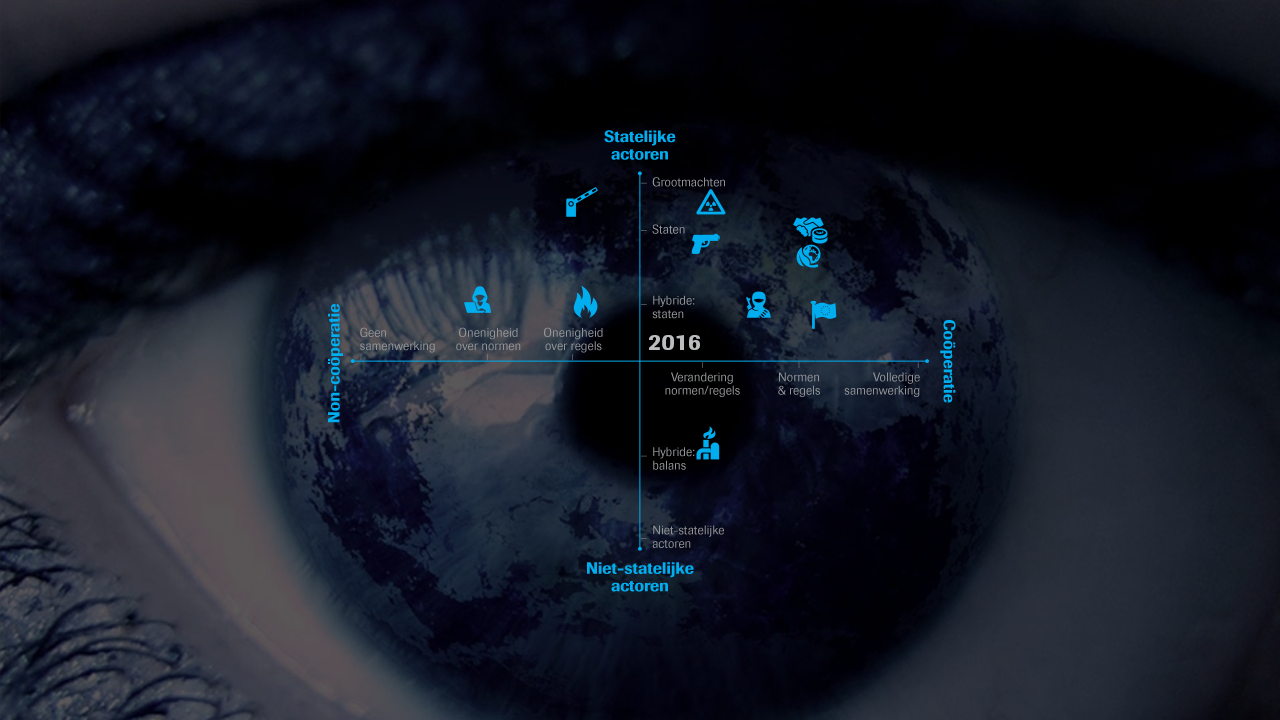 Multi-Orde
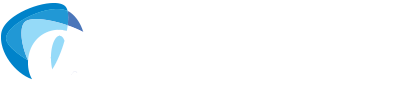 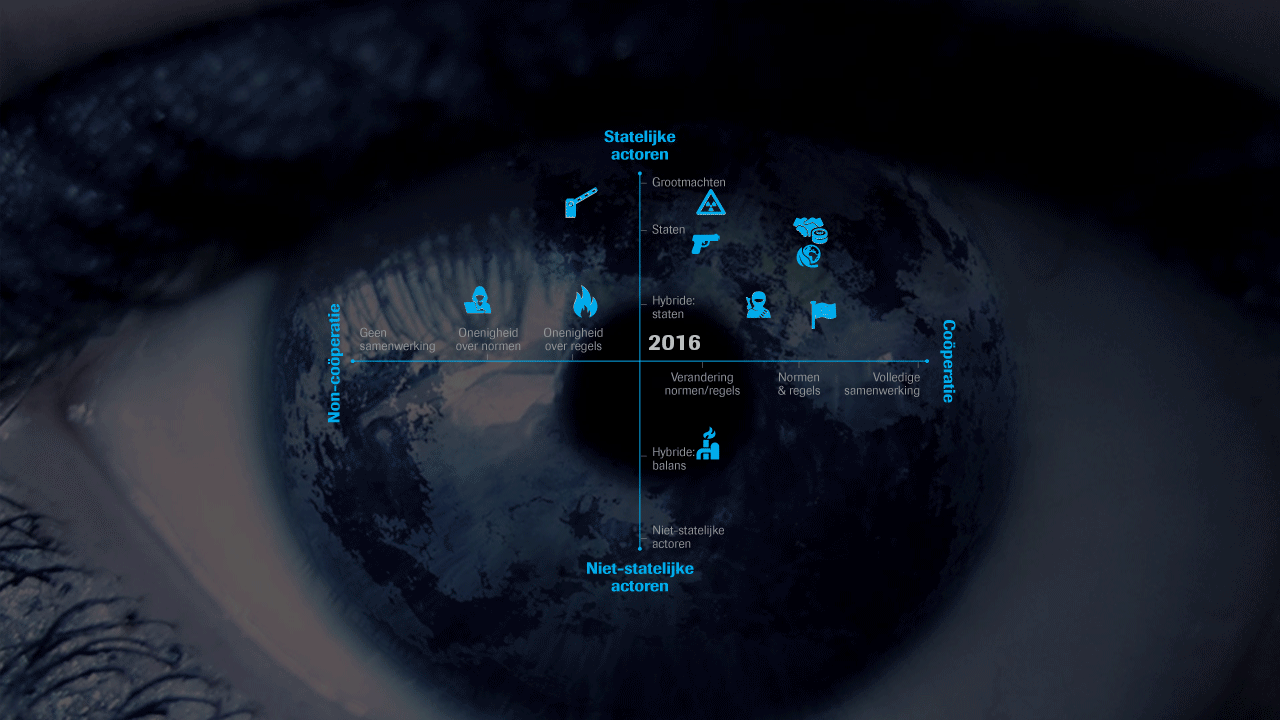 Multi-Orde
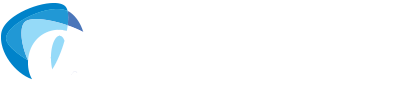 Beleidsimplicaties
Heroverwegen van huidige strategische oriëntatie
Pragmatisch multilateralisme 
Noodzaak geïntegreerde strategie/coördinatie
Dank voor uw aandacht
clingendael.nl/monitor2017